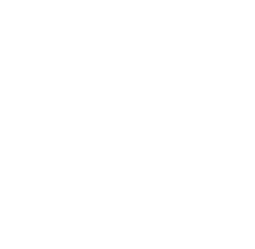 Создание общественной среды, благоприятной для развития 
бизнеса
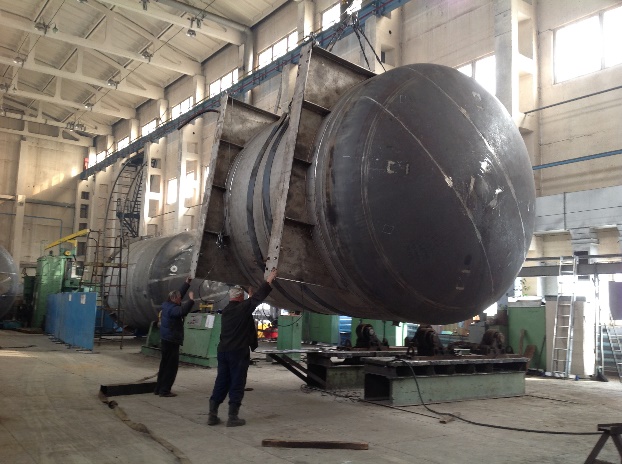 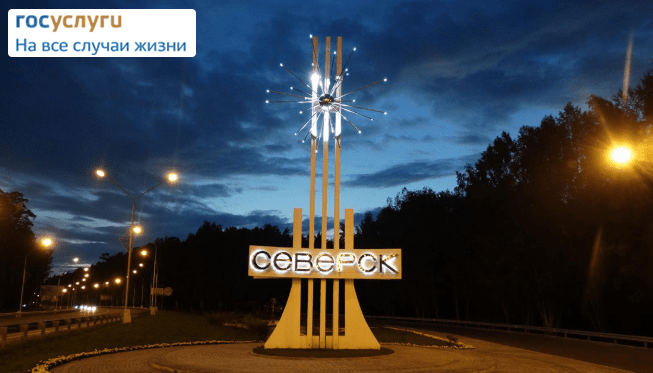 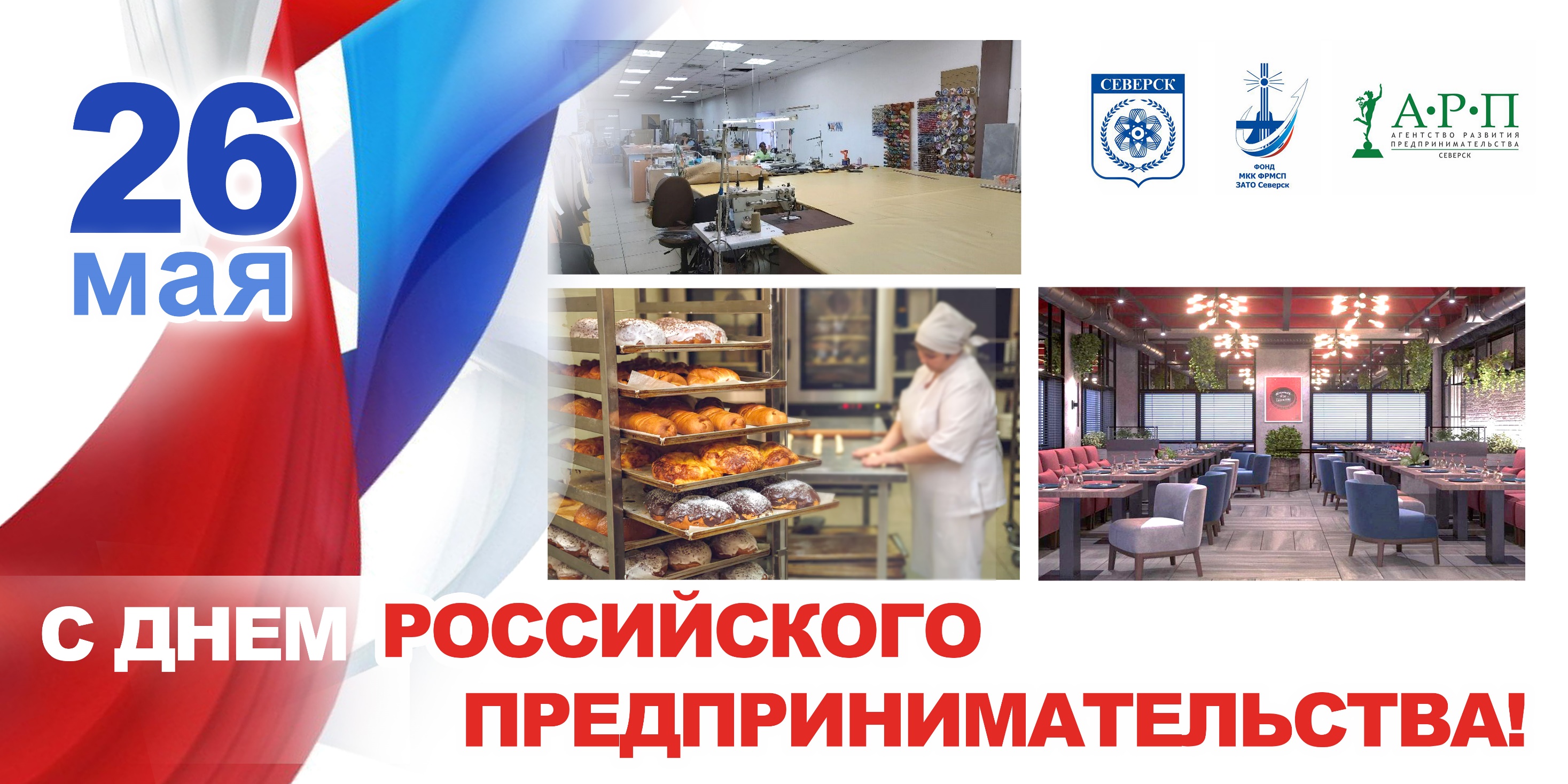 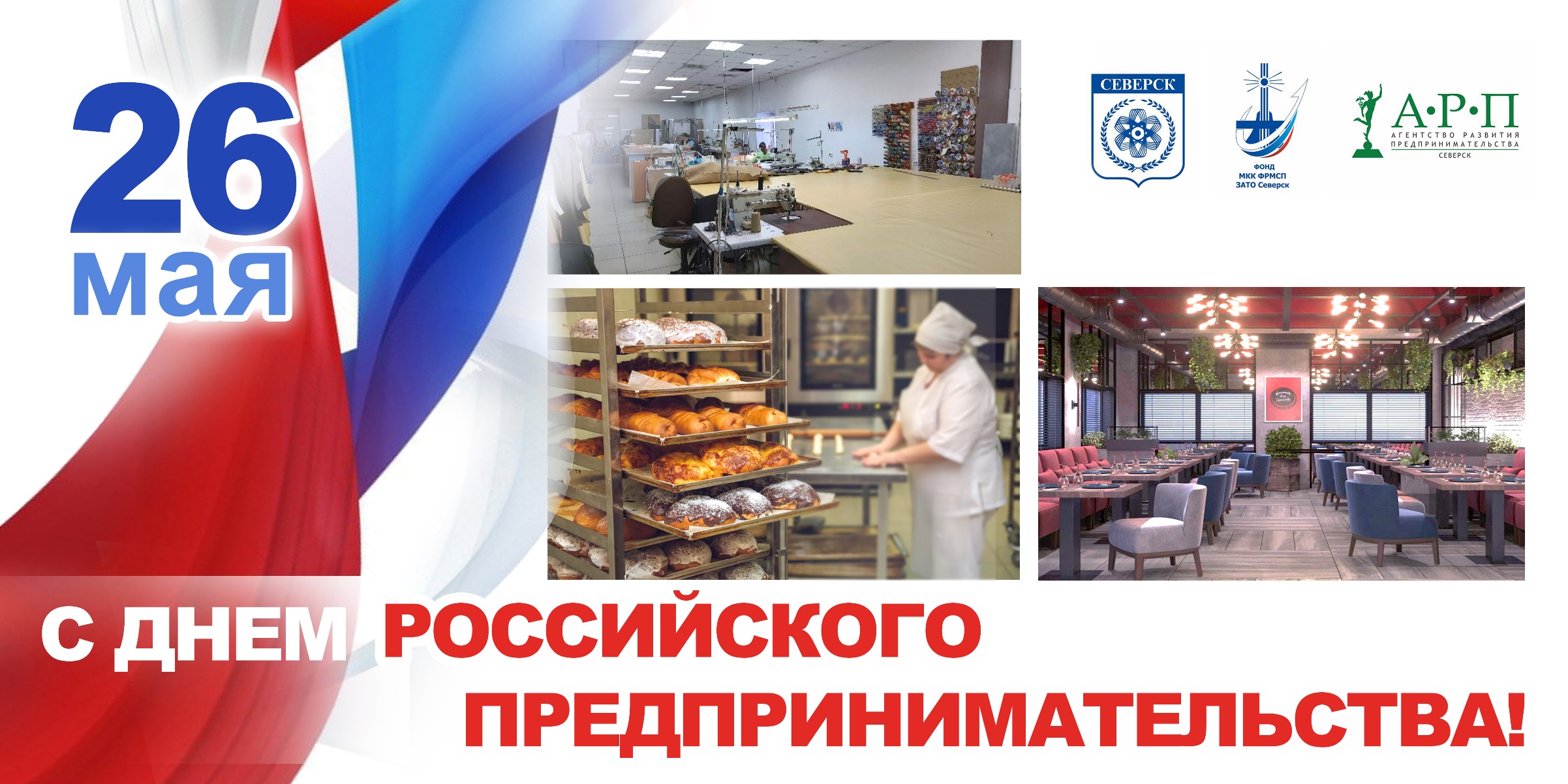 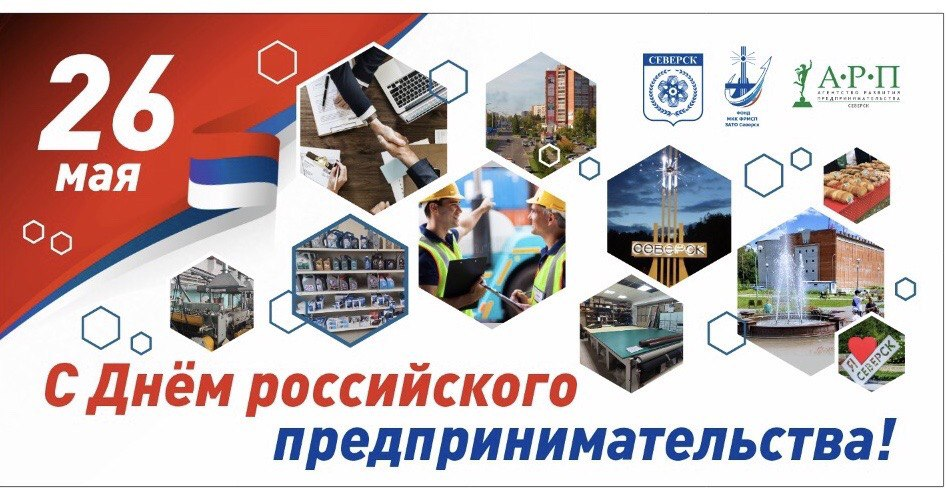 Территория реализациипрактики: ЗАТО Северск Томской области
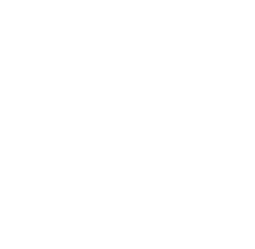 Совет по развитию и поддержке предпринимательства ЗАТО Северск и Единый день приема предпринимателей
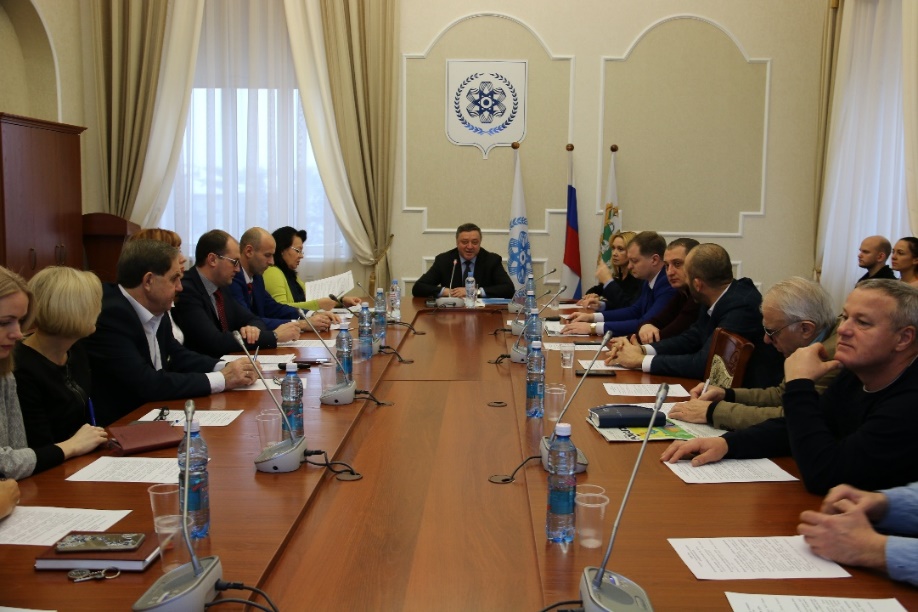 Совет по развитию и поддержке предпринимательства образован при Мэре ЗАТО Северск в целях организации конструктивного диалога органов местного самоуправления, субъектов предпринимательской деятельности, организаций инфраструктуры поддержки малого и среднего предпринимательства по вопросам развития и поддержки предпринимательства.
Ежемесячно в Администрации ЗАТО Северск проходит Единый день приема предпринимателей. Мероприятие направлено на оперативное рассмотрение и разрешение спорных вопросов (проблем) субъектов предпринимательской деятельности ЗАТО Северск.
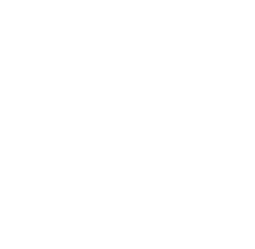 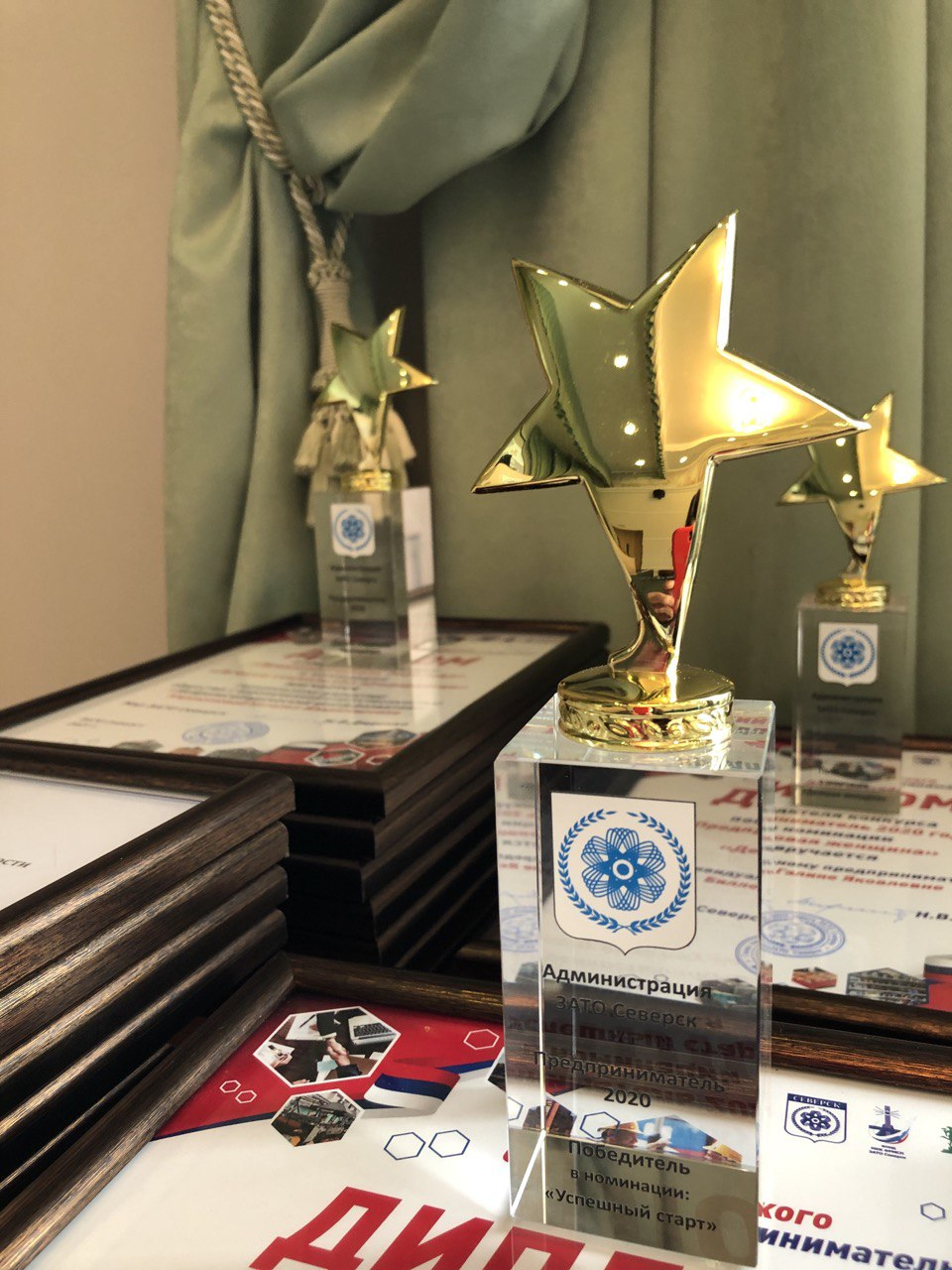 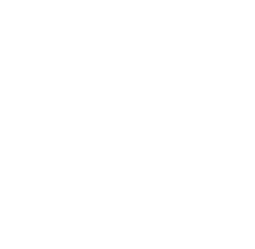 В рамках празднования Дня российского предпринимательства в ЗАТО Северск в 2021 году впервые организовано и проведено мероприятие, получившее высокую оценку ее участников и гостей, - это Семейная спартакиада для бизнеса
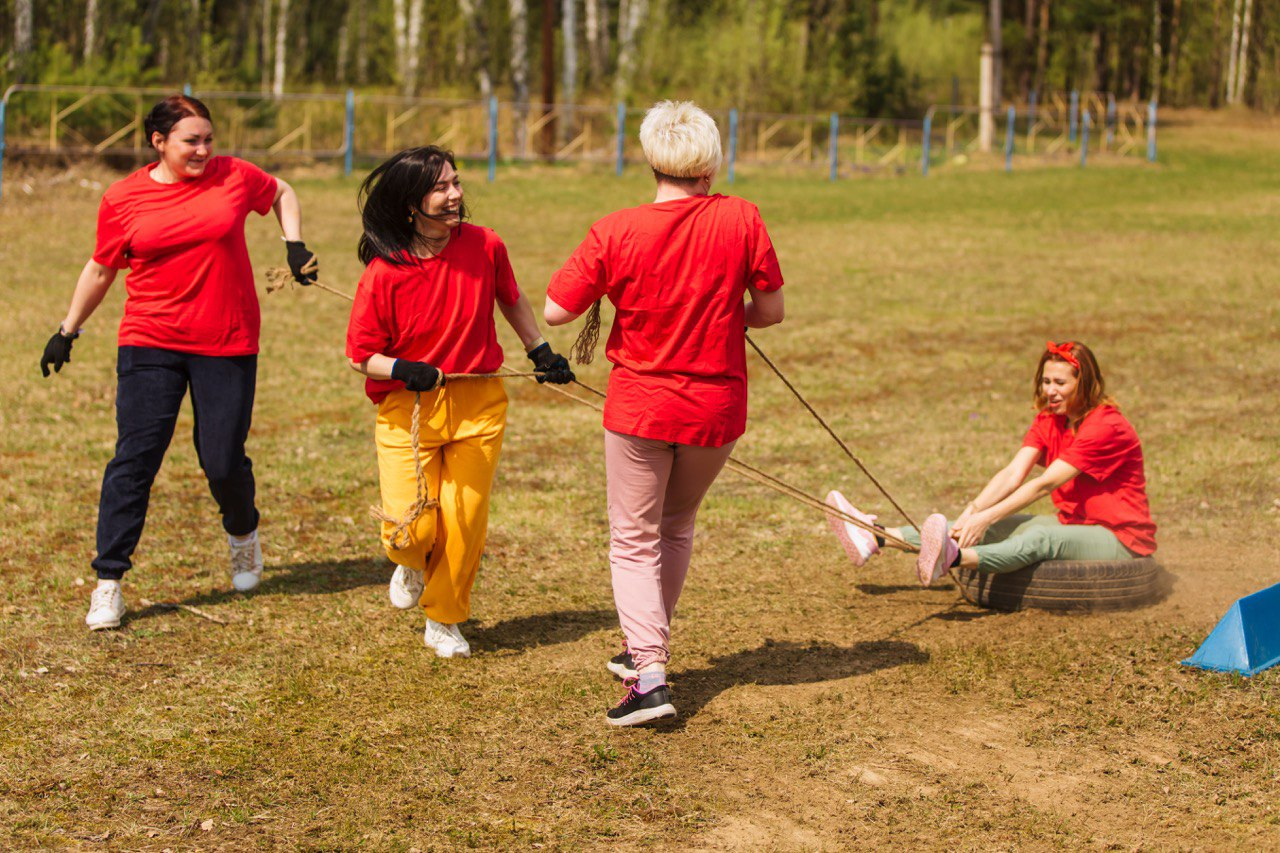 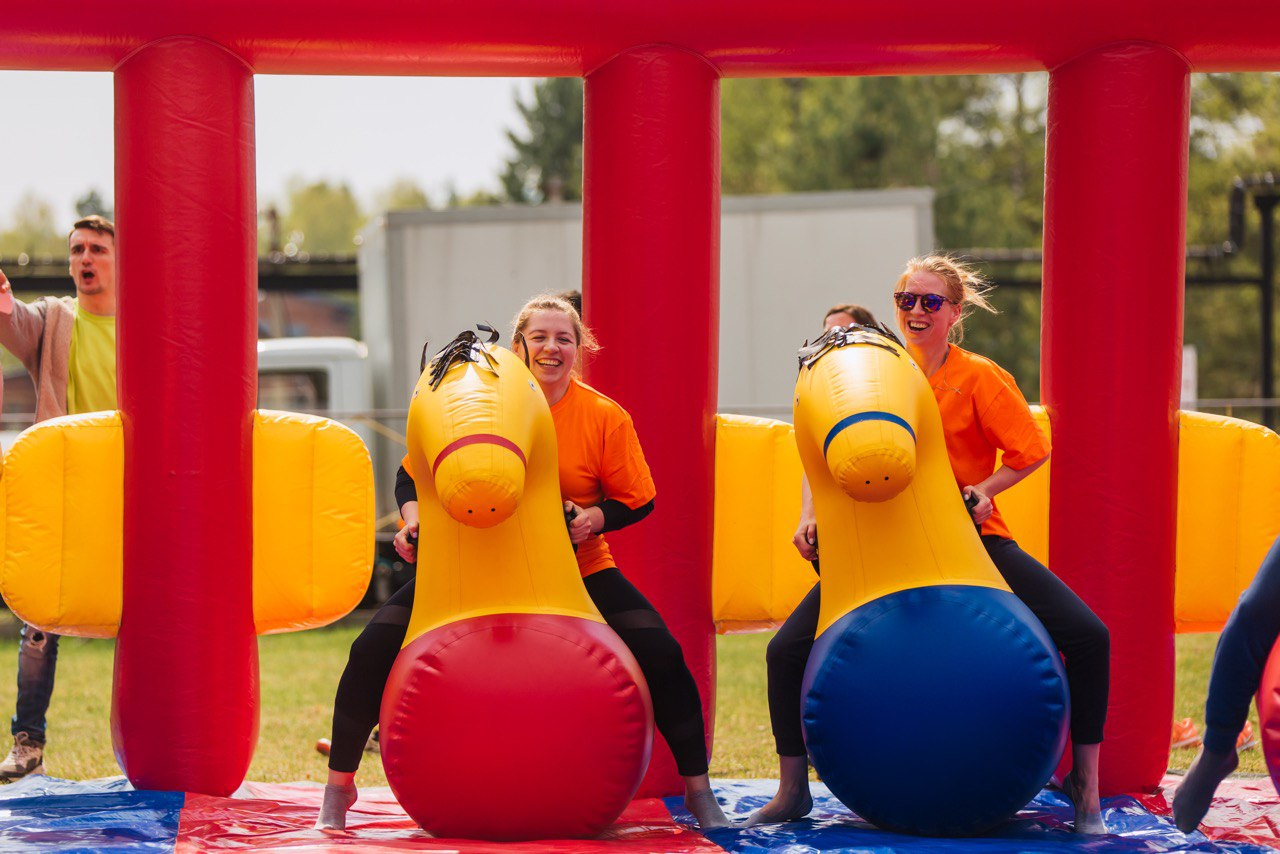 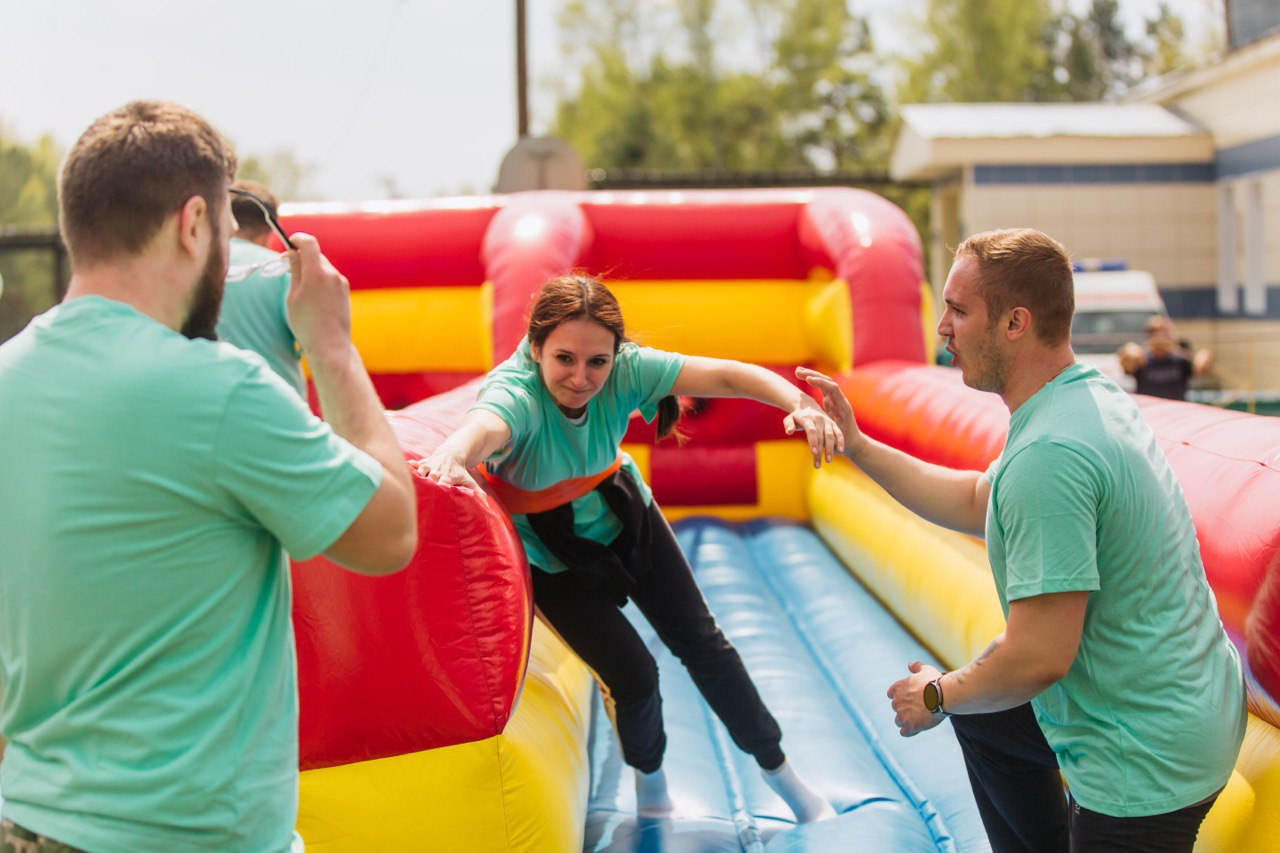 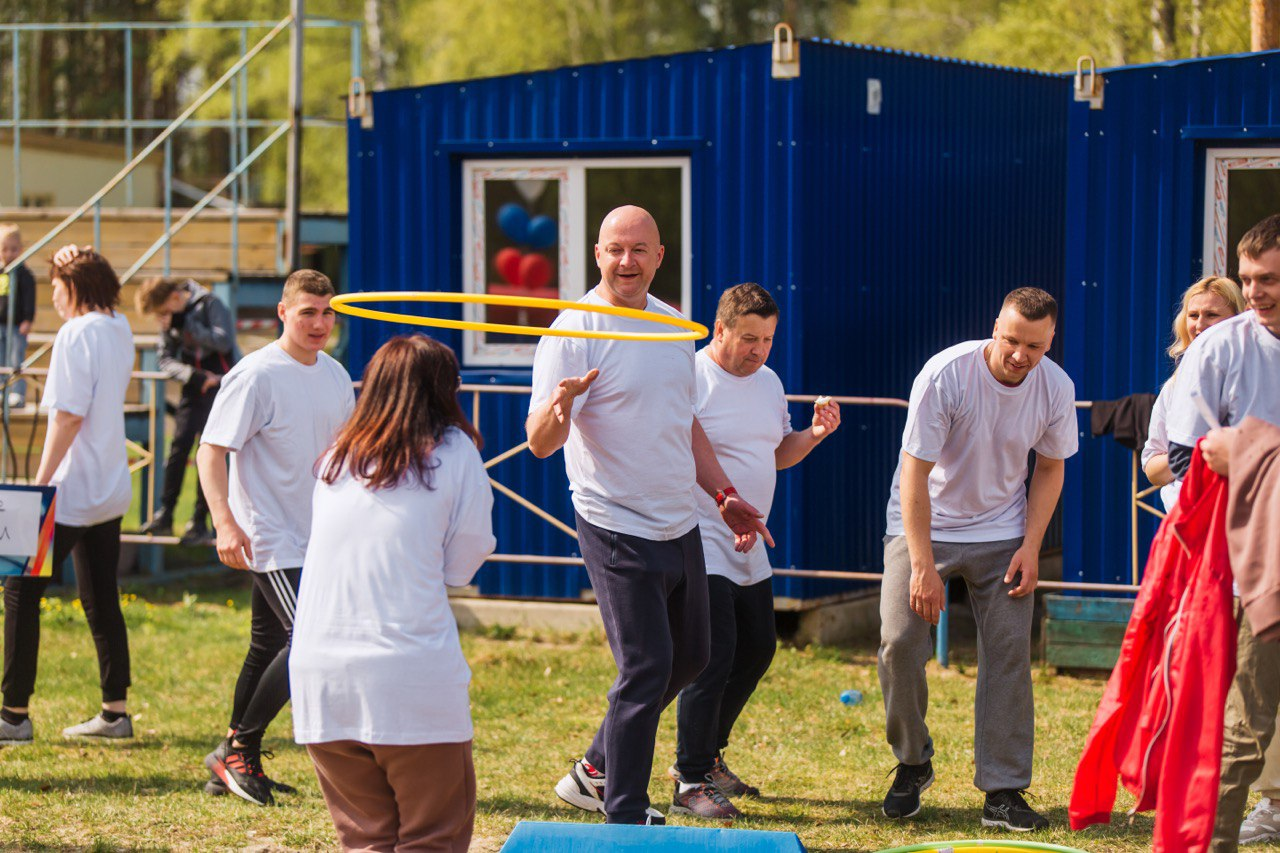 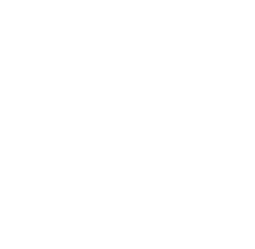 В целях поощрения субъектов предпринимательства за вклад в социально-экономическое развитие города фотографии кандидатов размещаются на Доске Почета ЗАТО Северск
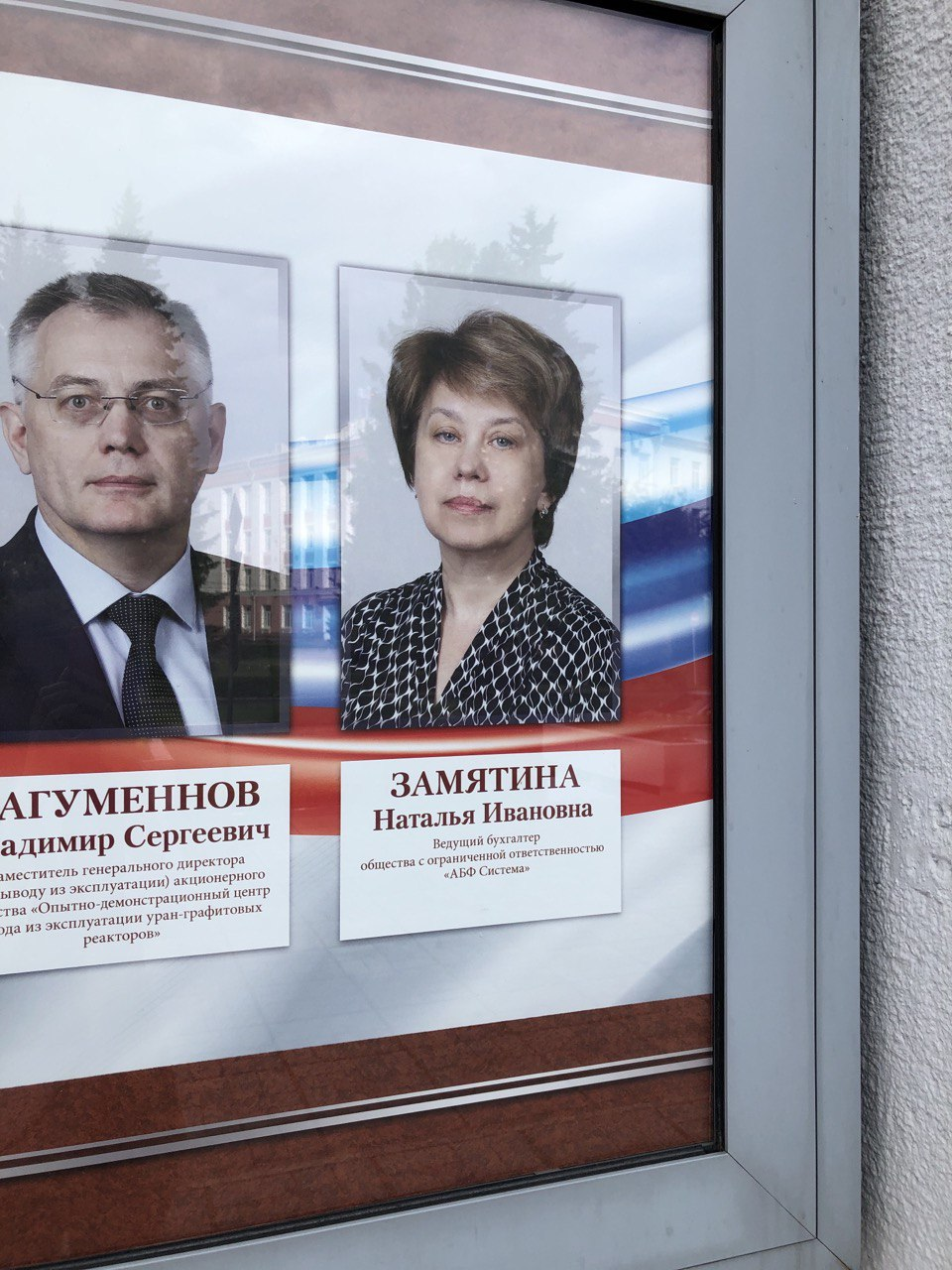 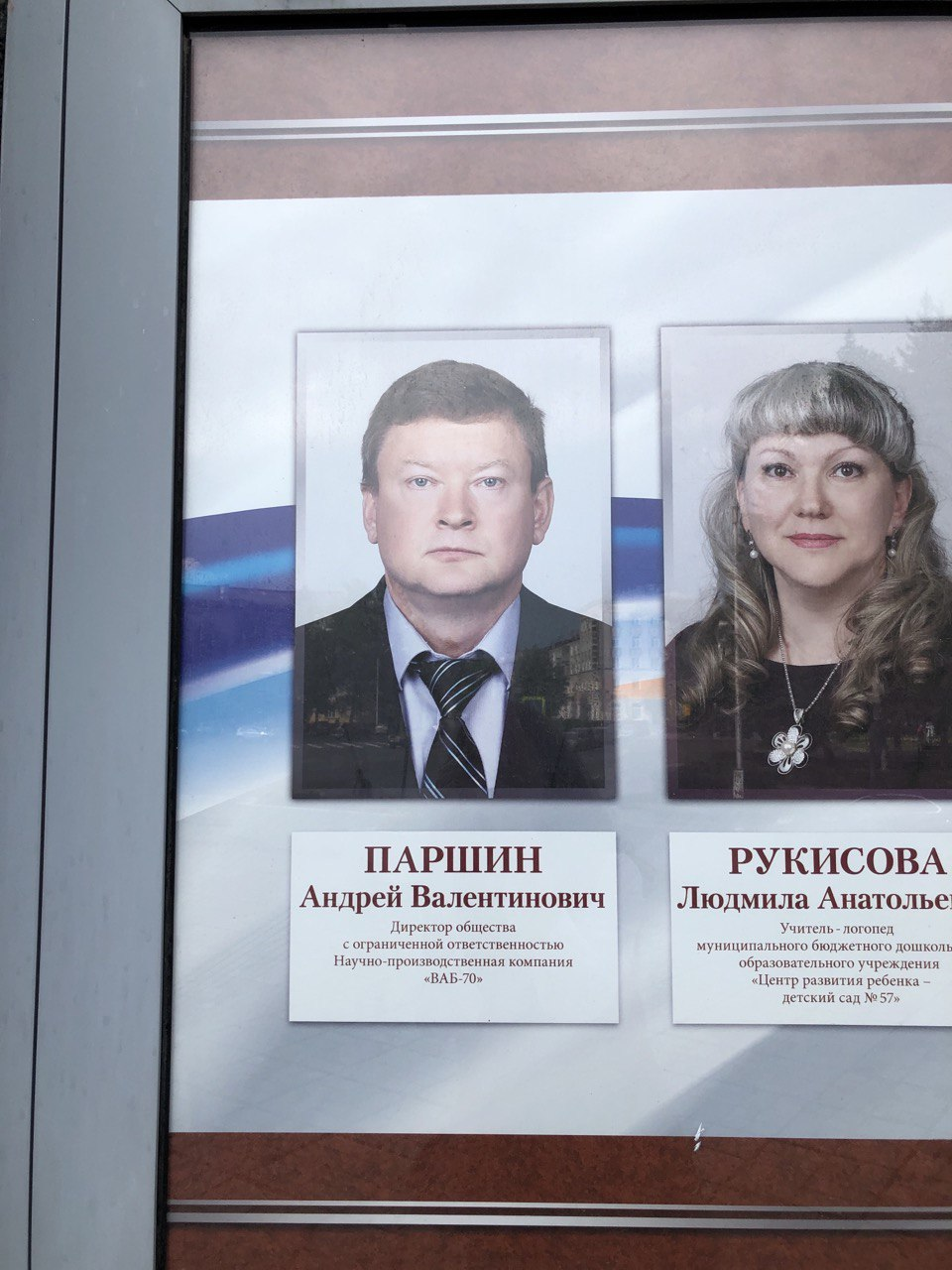 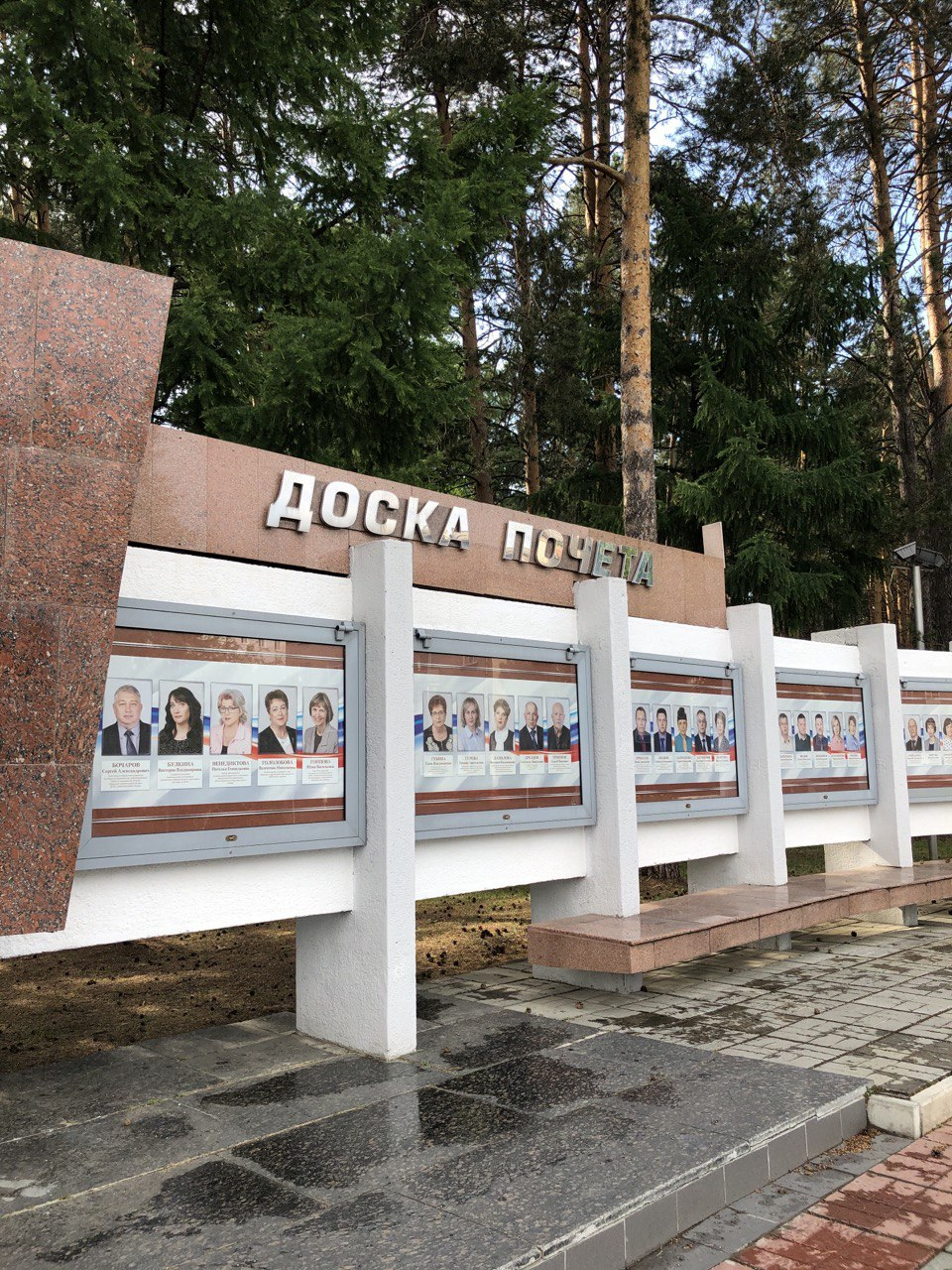 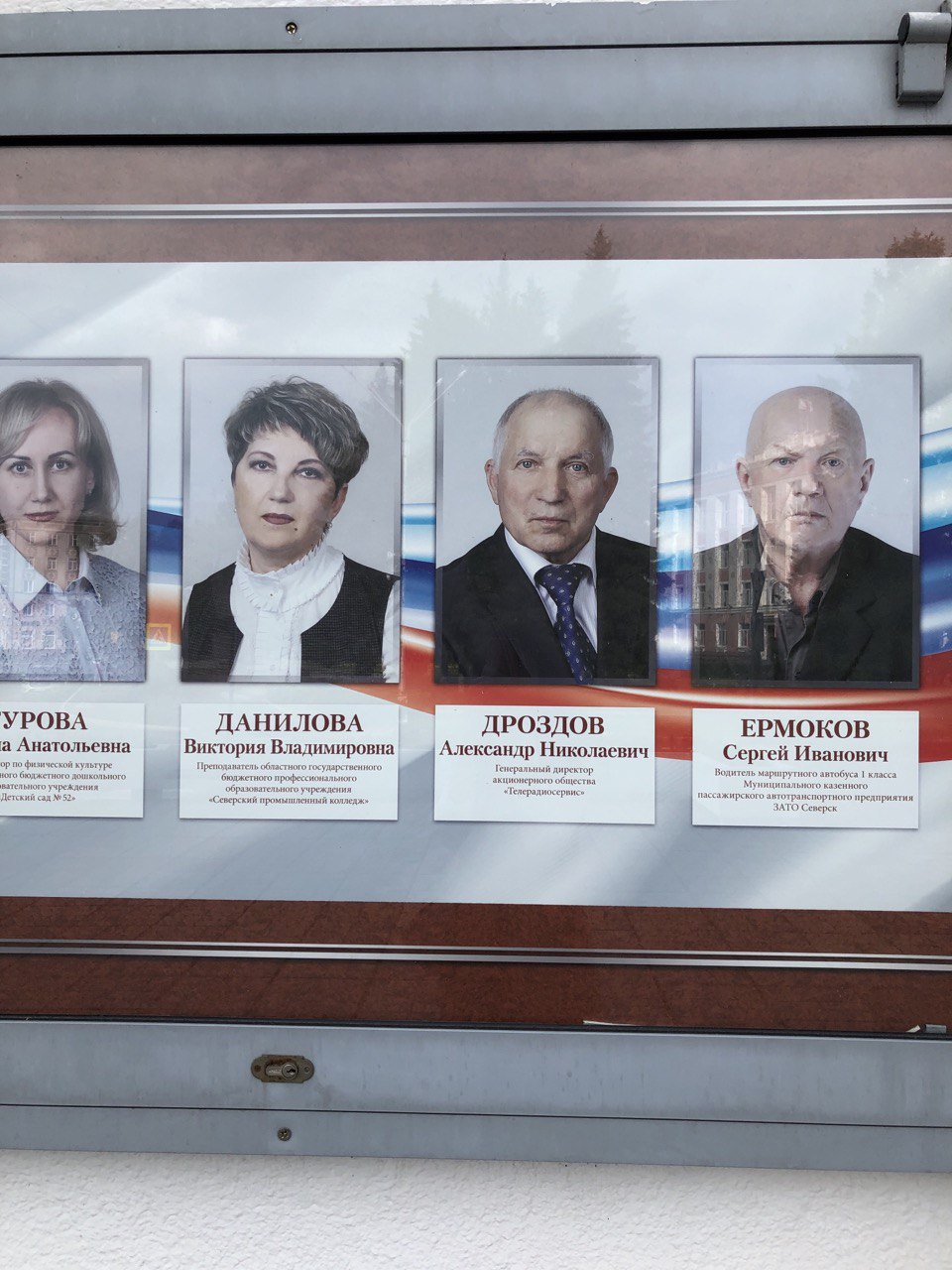 Конкурс бизнес-идей школьников,
Деловая экономическая игра
«В городе Эконо»


Приняли участие 
446 
школьников
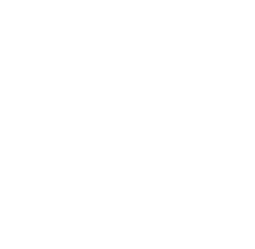 Вовлечение молодежи в предпринимательскую деятельность
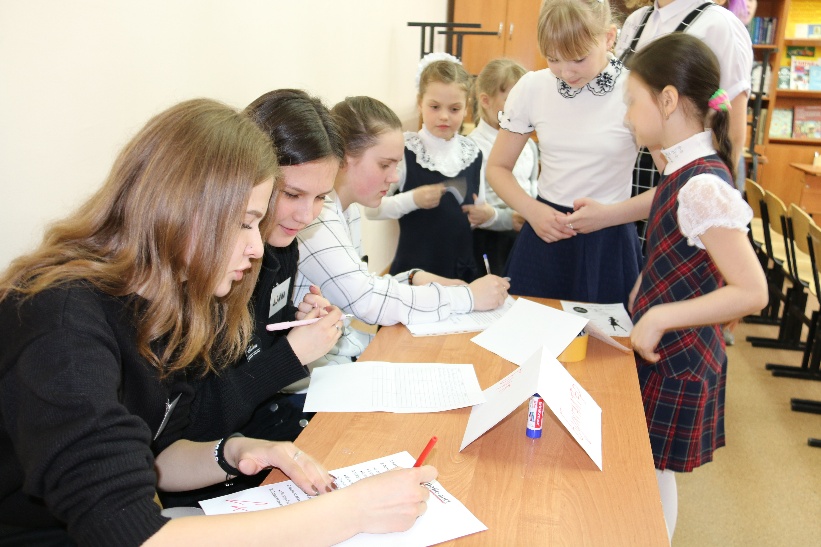 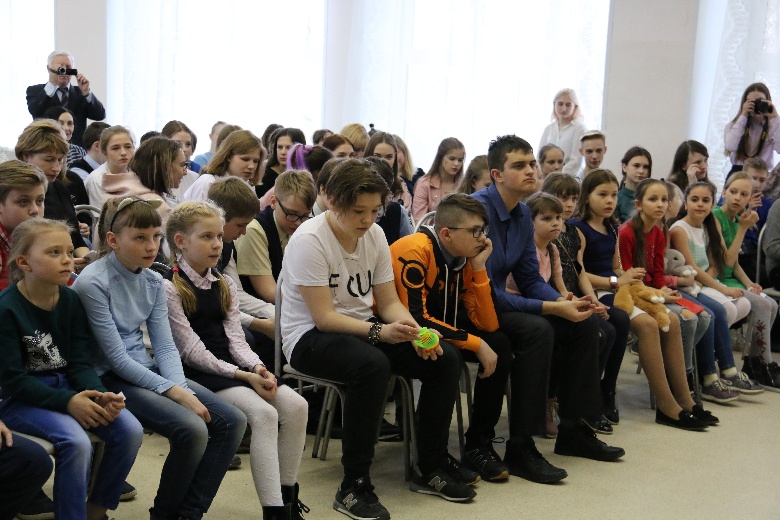 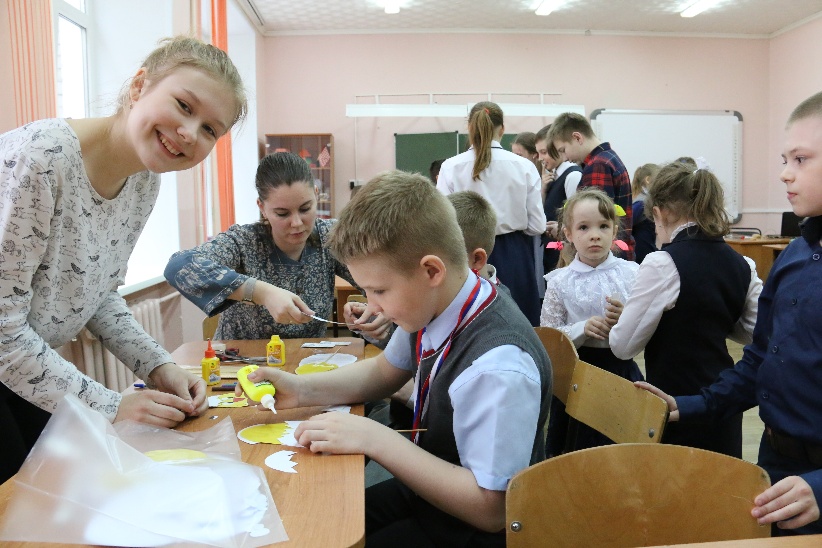 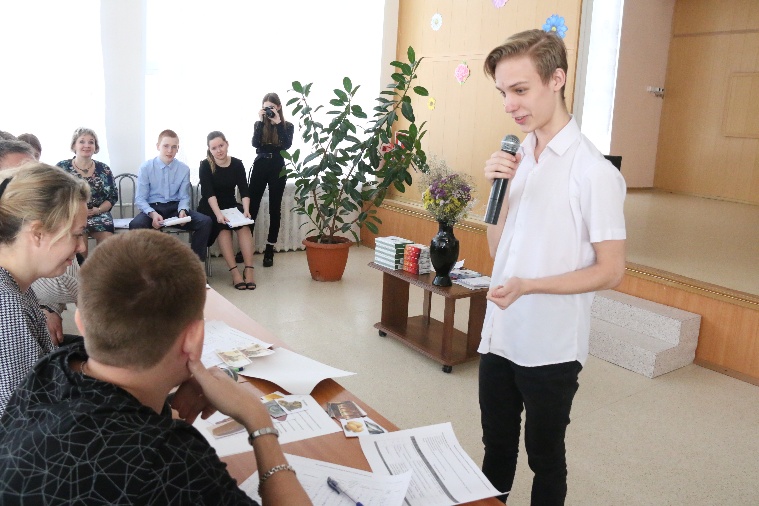 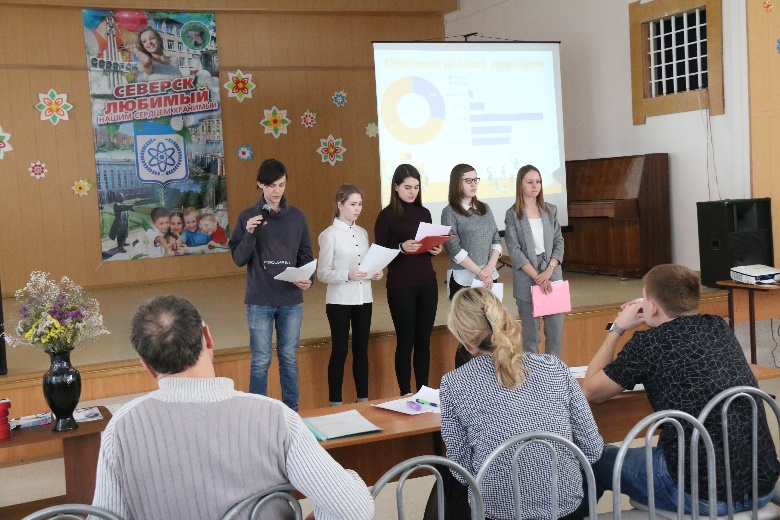 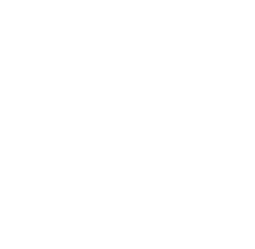 Информирование субъектов МСП и получение обратной связи через социальные сети и WhatsApp
WhatsApp
Instagram –  @business_seversk
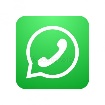 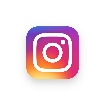 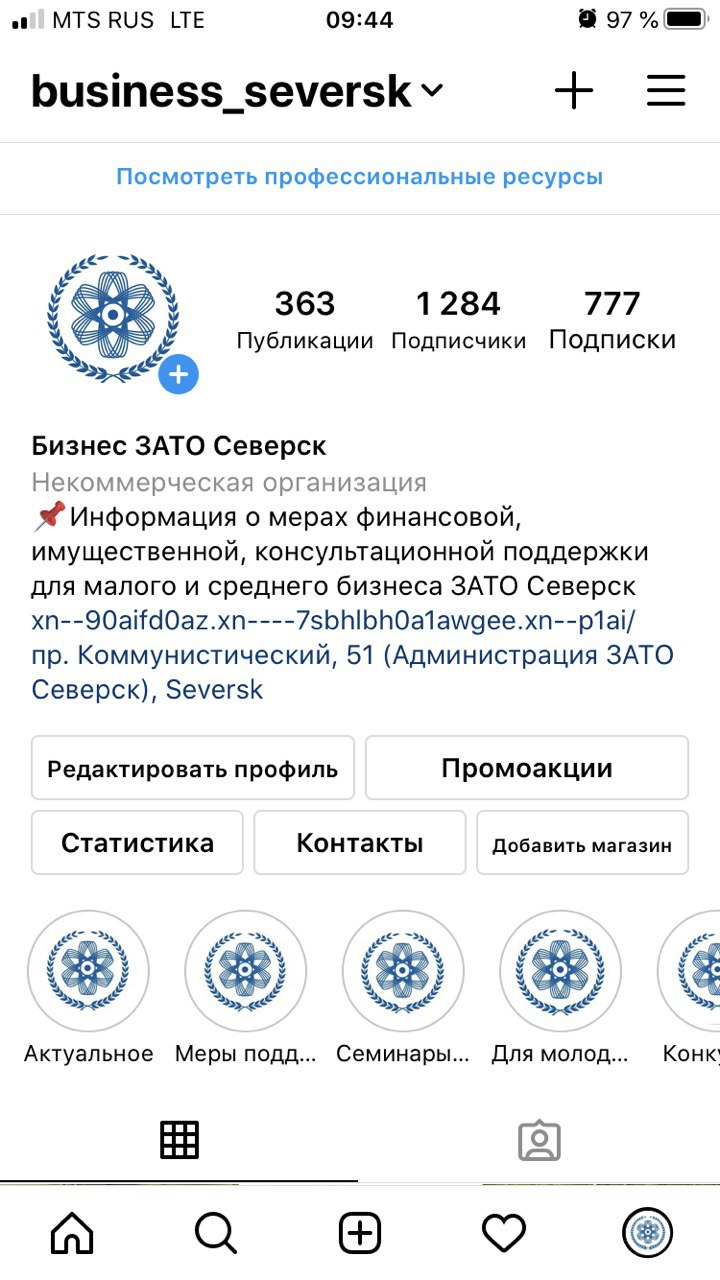 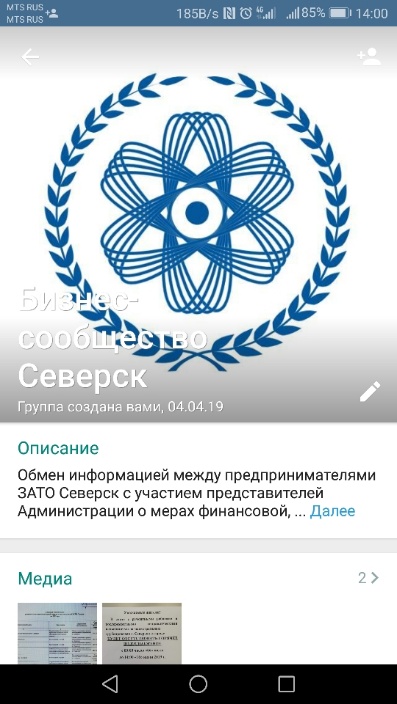 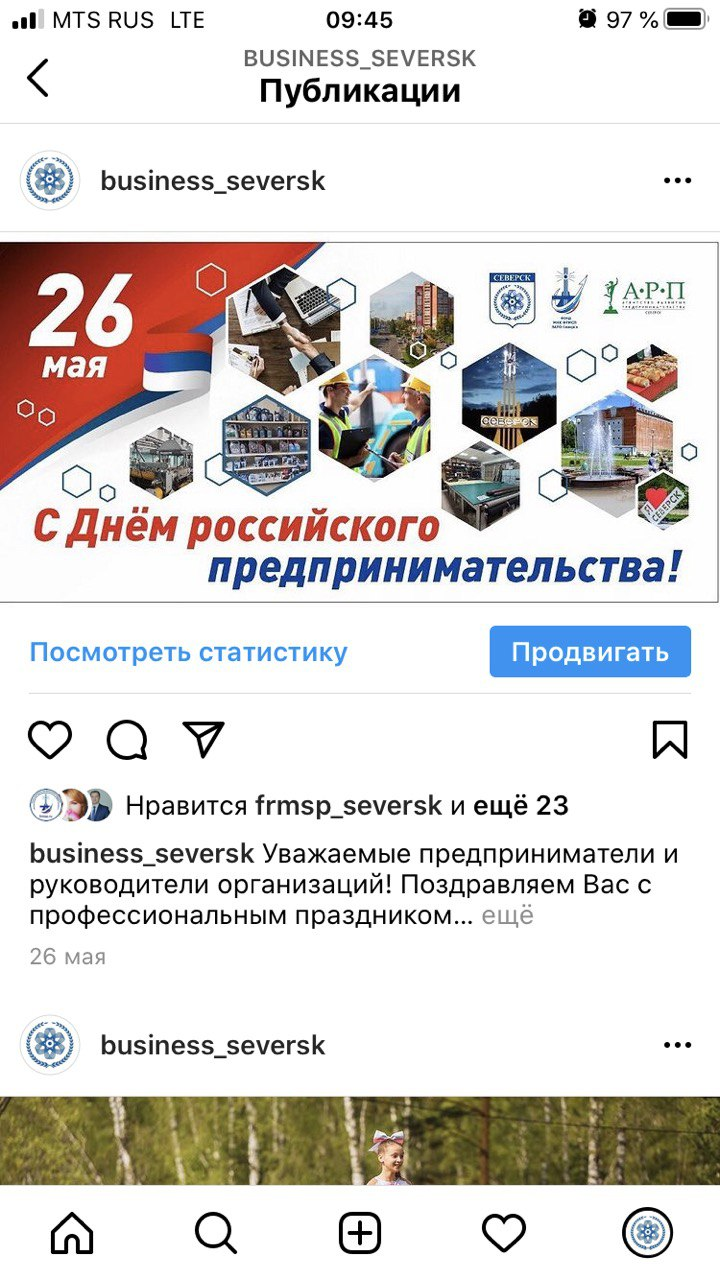 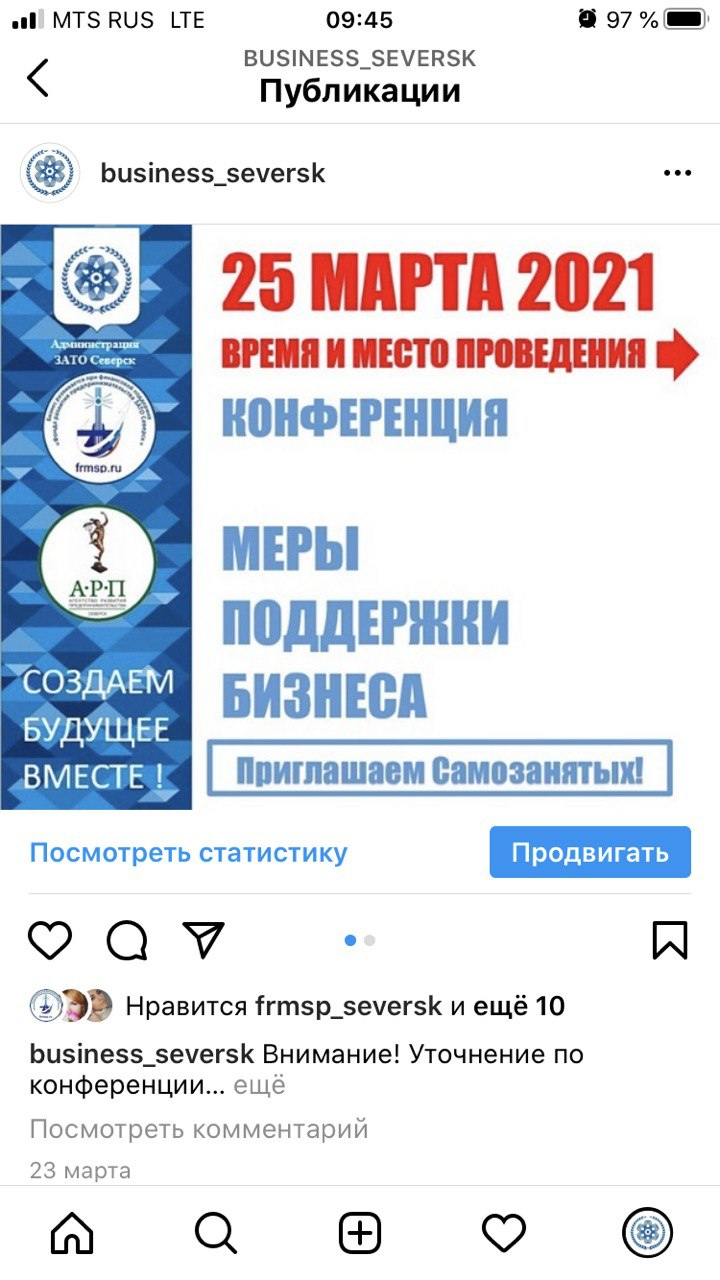 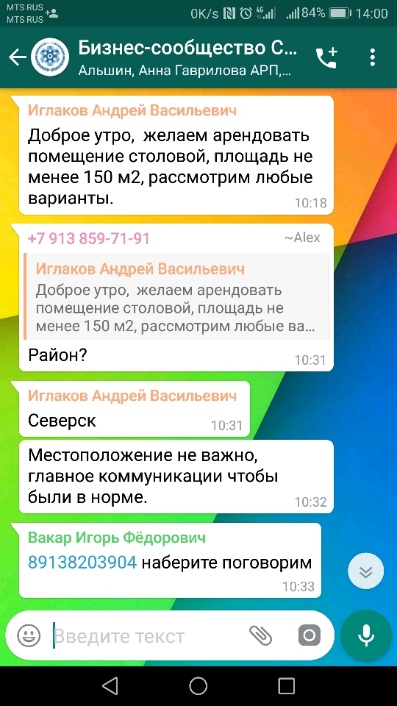 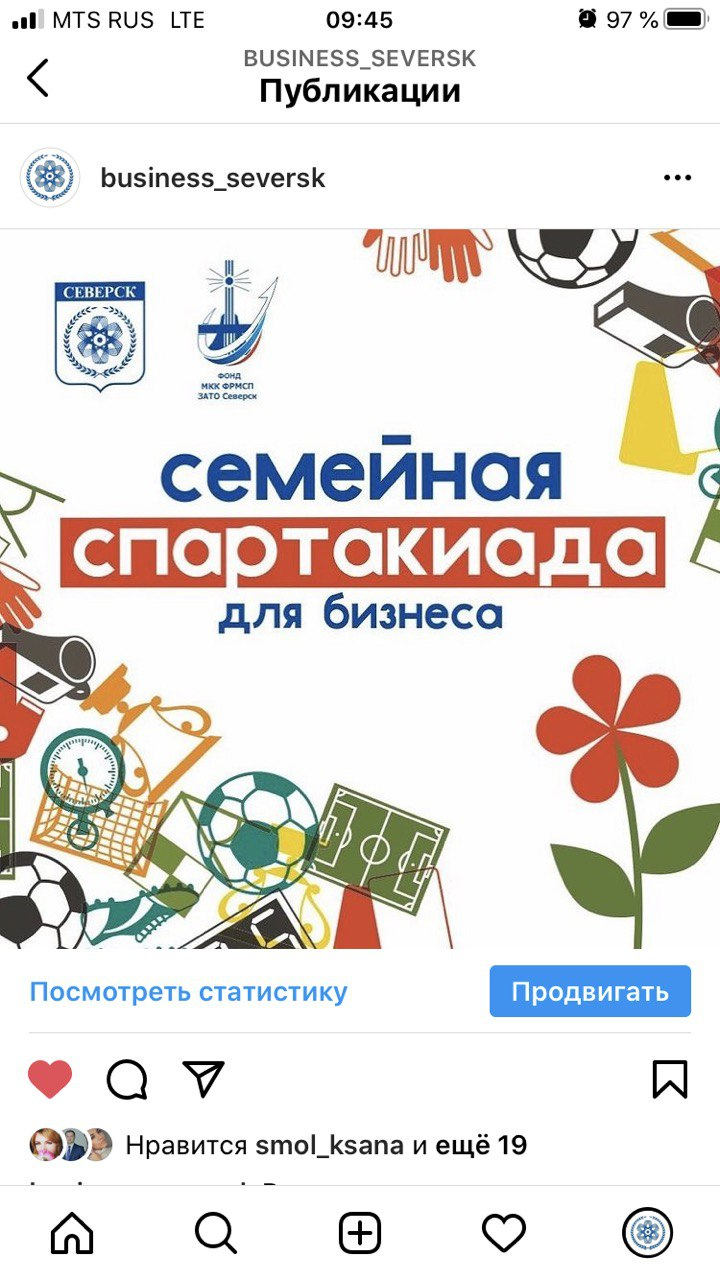 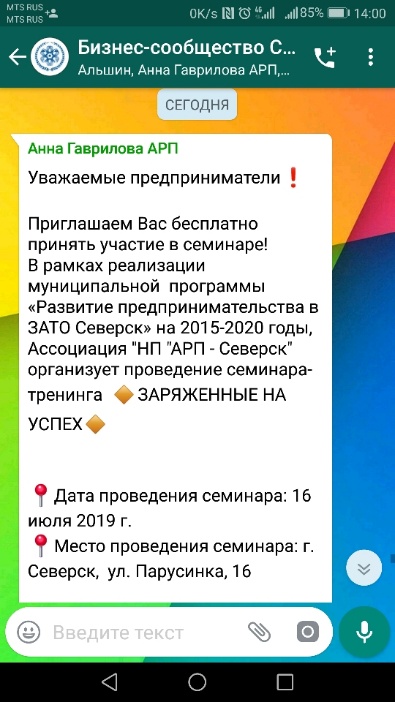 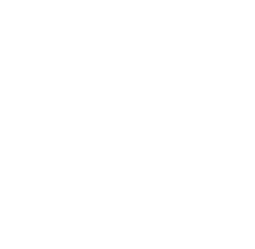 В целях ускорения социально - экономического развития территории муниципального образования в феврале 2019 года на территории ЗАТО Северск создана территория опережающего социально-экономического развития «Северск»